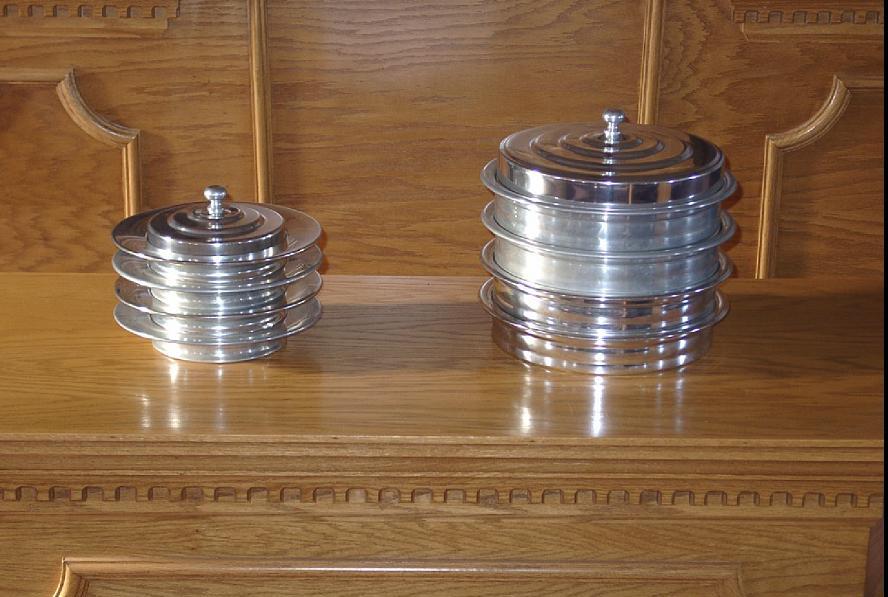 Our Worship
and
The Lord's Supper
1 Corinthians 11:17-34
Proper Observance YieldsSPIRITUAL BLESSINGS
Improper Observance will result in GREAT CONDEMNATION
Our Worship and The Lord's Supper
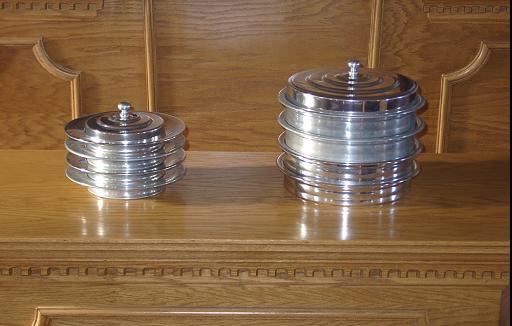 Origin of
Observance
Instituted on the night Jesus was betrayed
Matthew 26:26-29 (Mark 14:22-25; Luke 22:19-20)
For generations this Passover feast commemorated God’s deliverance of Israel from Egyptian captivity
Exodus 12:21-27
Christ gave it a NEW meaning
Our Worship and The Lord's Supper
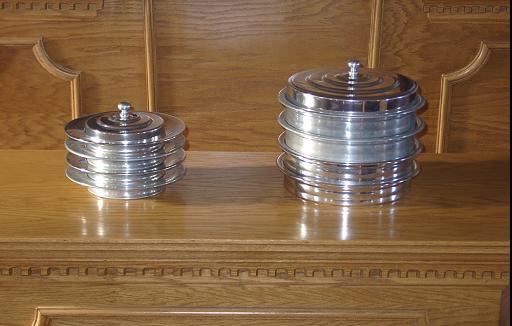 Emblems of
Observance
Unleaven Bread
Baked from unfermented dough (without yeast)
Passover called “feast of unleavened bread”
Matthew 26:17; 16:6; 1 Corinthians 5:6-8
Fruit of the Vine
Grape juice (greek word vine is “ampelos”)
Matt 26:29; Jam 3:12; Rev 14:18; Eph 1:7
Our Worship and The Lord's Supper
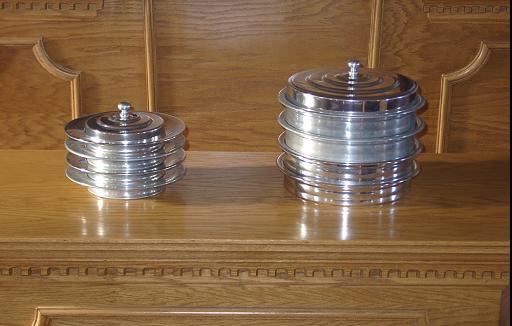 Day of
Observance
Observed on the first day of the week
Christ was raised on the first day
Early church assembled on the first day
Disciples came together to “break bread”the first day
Acts 2:42; Acts 20:7
Our Worship and The Lord's Supper
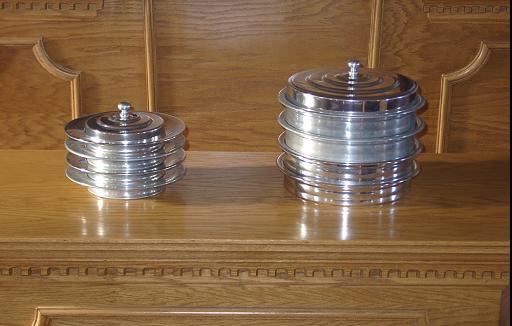 Frequency of
Observance
Which first day did the N.T. church observe the Lord’s Supper?
How many week’s are there in a year?
How many week’s have a first day?
In the O.T. they were to keep the Sabbath day  holy -- which one?
Our Worship and The Lord's Supper
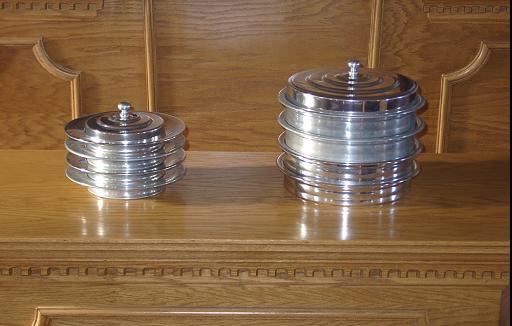 Purpose of
Observance
A MEMORIAL
Reminds us of the death of Jesus Christ
1 Corinthians 11:23-25
Without Jesus’ death – no forgiveness of sins
Without Jesus’ resurrection – no hope
One who forgets His death – will also forgetto live for Him
Our Worship and The Lord's Supper
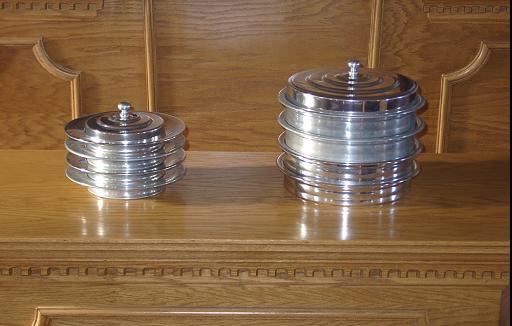 Purpose of
Observance
A COMMUNION
An expression of our union with Christ andwith one another
1 Corinthians 10:16-17
Communion means partnership, joint participation
Observing the Lord’s Supper is an outward expressionof our unity as Christians
Our Worship and The Lord's Supper
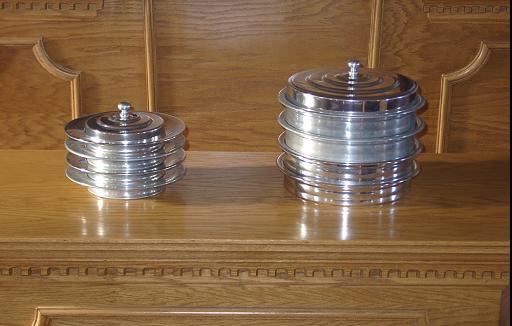 Purpose of
Observance
A PROCLAMATION
Through observance we proclaim the Lord’sdeath until He comes
1 Corinthians 11:26
Ensure that we exhibit the proper attitude
1 Corinthians 11:27-30
Must be observed with reverence
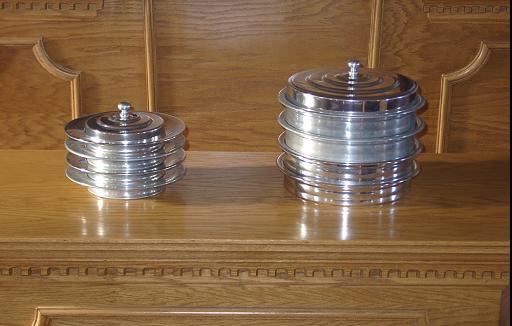 PROPER
MINDSET
Our Worship and The Lord's Supper
Look BACKWARD and remember the death of Christ
Look INWARD and examine our self
Look OUTWARD to those lost in sin and proclaimour faith in the Lord’s sacrifice
Look FORWARD in anticipation of His return
Lord’s Supper – observed in God’s kingdom by His children